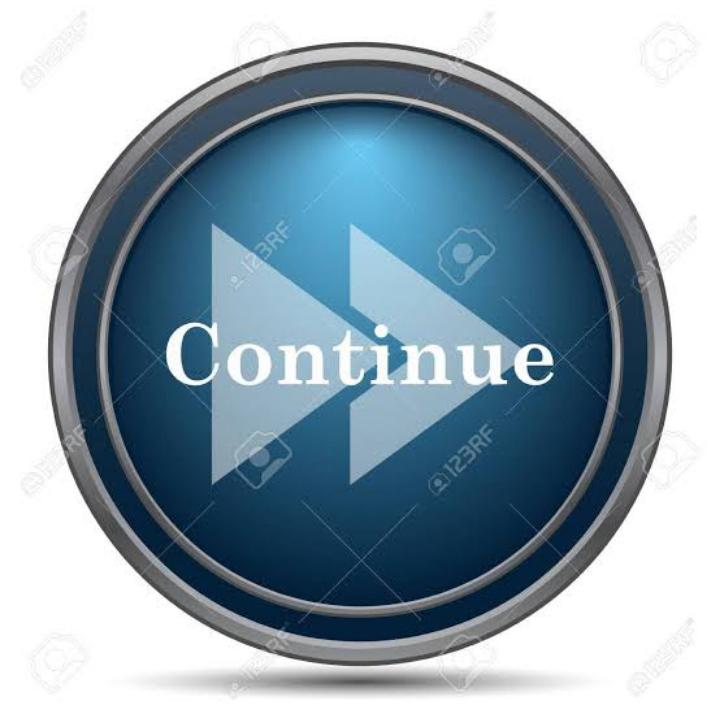 Hemin Johnson
BGI
Question  blog ⁉
Enlist the nursing  care of a dying      individual  ? 
 What are the purpose of care for the body after  death  ? 
 Explain the changes in the  body after death?